CMP 868 - Creating Your Personal and Small Business Web Sites
Session V – Site Testing, Maintenance, 
and Presentation of Student Websites
www.profburnett.com
Master a Skill / Learn for Life
Session Outline
Testing Your Website
Promoting Your Website
Measuring Success
Student Presentations
1/10/2018
Copyright 2017 © Carl M. Burnett
2
Testing Your Website Outline
When Is Ready to Launch? 
Testing the Site 
Technical Testing 
Usability Testing 
Publishing with FTP 
Updating Your Website
1/10/2018
Copyright © Carl M. Burnett
3
When Is Ready to Launch?
Launch Early & Expand 
Growing Site Attracts Viewers
Search Engine Indexing 
Return Visits 
Build a Reputation & Following
1/10/2018
Copyright © Carl M. Burnett
4
Testing the Site
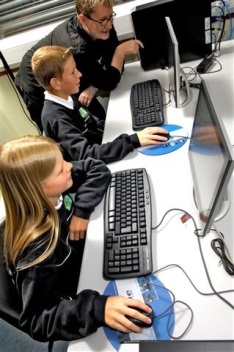 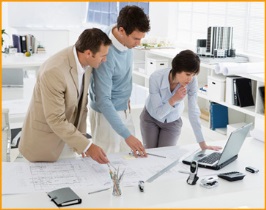 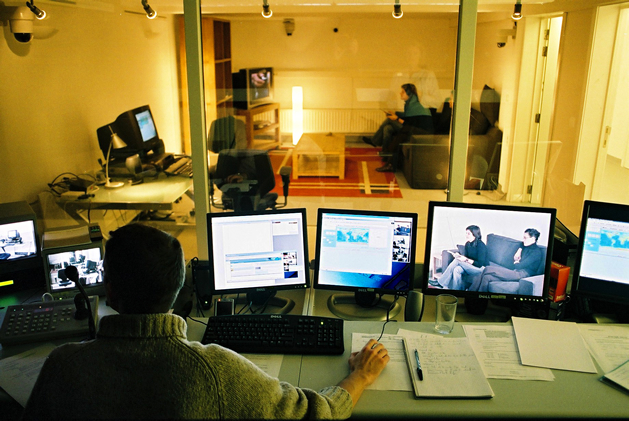 1/10/2018
Copyright © Carl M. Burnett
5
Technical Testing
Test Forms 
Platform Support 
Mobile Ready? 
Use Corrupt data 
Browser Support 
Test Plug ins - Flash / PDFs 
Shopping Cart Issues 
Advertising Network Integration 
Social Networking Links
Try to Break the website!
1/10/2018
Copyright © Carl M. Burnett
6
Usability Testing
Test with People 
Hands Off 
Task Trial 
No Coaching 
Note Issues Carefully 
Get User Input to Issues 
Prioritize Problems & Resolution 
Test Often 
Test Early
1/10/2018
Copyright © Carl M. Burnett
7
Publishing with FTP
FTP Transfer with IE 
ftp://www.website.com 
Authentication 
Windows Explorer to transfer files
1/10/2018
Copyright © Carl M. Burnett
8
Updating Your Website
Look & Feel 
Fallback Plan 
Avoid Content Sprawl
1/10/2018
Copyright © Carl M. Burnett
9
Break
Next - Promoting Your Website
1/10/2018
Copyright 2017 © Carl M. Burnett
10
Promoting Your Website Outline
Search Results 
How People Search 
Key Phrases 
Search Engine Optimization (SEO) 
Keyword Advertising 
Display Advertising 
More Promotion Tips
1/10/2018
Copyright © Carl M. Burnett
11
Search Results
Essential Source of Info for Visitors
KEYWORDS
1/10/2018
Copyright © Carl M. Burnett
12
How People Search
People do not go past page 3
Use "Qualifiers" 
Adjectives 
Brand Names 
Location Details 
Product Details 
Verb Usage
1/10/2018
Copyright © Carl M. Burnett
13
Key Phrases
Google Keyword Tool - http://adwords.google.com/select/
Advanced Options 
Metadata 
Headlines 
In Articles 
Link Text 
Page Title
1/10/2018
Copyright © Carl M. Burnett
14
Search Engine Optimization (SEO)
Links 
Other Linking to Your Site
No Duplicated Content 
Descriptive Name for Folders 
All Pages have Website Address 
Update Regularly 
Avoid Long Pages
1/10/2018
Copyright © Carl M. Burnett
15
Keyword Advertising
Research Keywords 
Create a Campaign 
Create an Ad Group 
Set Maximum Cost per Click (CPC) 
Use a Traffic Estimator
Collect and Analyze Clickthrough Data
1/10/2018
Copyright © Carl M. Burnett
16
Display Advertising
Use IT!
1/10/2018
Copyright © Carl M. Burnett
17
More Promotion Tips
Email 
Business Cards
Flyers 
Offline Advertising 
Newspapers & Magazines 
Networks 
Affiliate Programs 
RSS 
Twitter 
Syndication
1/10/2018
Copyright © Carl M. Burnett
18
Break
Next - Measuring Success
1/10/2018
Copyright 2017 © Carl M. Burnett
19
Measuring Success Outline
Measuring Visitor Interaction 
Google Analytics 
The Numbers..... What do they Mean? 
Other Important Metrics 
Surveying Customers 
Enabling Evolution
1/10/2018
Copyright © Carl M. Burnett
20
Measuring Visitor Interaction
Use and analyze Server Logs
1/10/2018
Copyright © Carl M. Burnett
21
Google Analytics
http://www.google.com/analytics
1/10/2018
Copyright © Carl M. Burnett
22
The Numbers..... What do they Mean?
Hit 
Bandwidth 
Unique Visitors 
Number of Visits 
Pages or Page Views 
Pages/Visits 
Average Time on Site 
Bonce Rate 
New Visits
1/10/2018
Copyright © Carl M. Burnett
23
Other Important Metrics
Surveys 
Facebook "likes" 
Twitter Feeds 
Sales 
Referrer Sites 
Clickstream Analysis
1/10/2018
Copyright © Carl M. Burnett
24
Surveying Customers
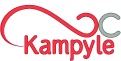 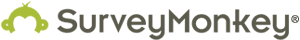 1/10/2018
Copyright © Carl M. Burnett
25
Enabling Evolution
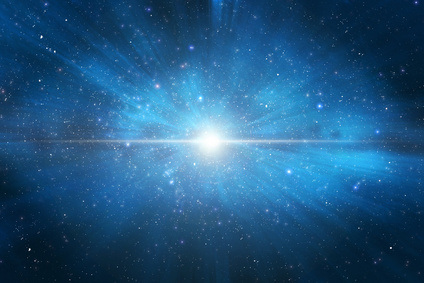 1/10/2018
Copyright © Carl M. Burnett
26
Break
Next - Student Presentations
1/10/2018
Copyright 2017 © Carl M. Burnett
27
Student Presentations
1/10/2018
Copyright 2017 © Carl M. Burnett
28
Session Review
Testing Your Website
Promoting Your Website
Measuring Success
Student Presentations
1/10/2018
Copyright 2017 © Carl M. Burnett
29